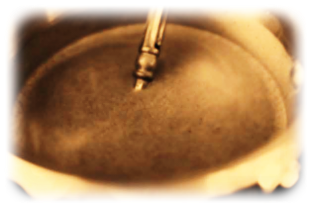 Mitte des 19. Jahrhunderts vermischte der Engländer Joseph Fry
Kakaobutter, Kakaomasse und Zucker und so entstand die erste „Tafel“ Schokolade
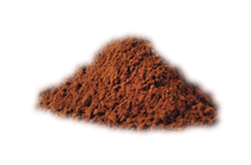 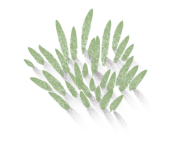 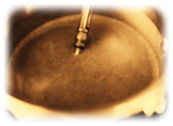 Im Jahre 1519  probierte der In der zweiten Hälfte des 16. Jahrhunderts kochte der kluge Koch Rafael  ein duftendes Getränk
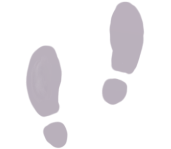 Der Weg der Schokolade
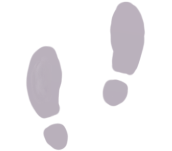 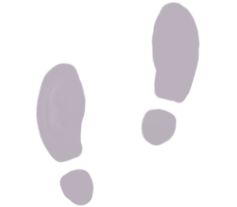 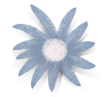 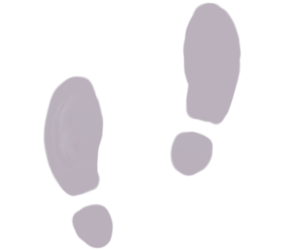 Im Jahre 1519  probierte der Seefahrer Hernando Cortez Kakaobohnen in Mexico und nahm sie als Tauschmittel für andere Waren an
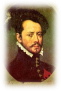 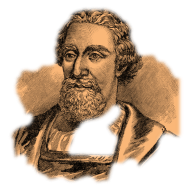 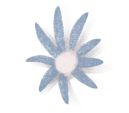 Im Jahre 1502 landete Christoph Kolumbus  in Südamerika, wo er Kakaobohnen von Azteken nicht als Tauschmittel annehmen wollte
autor:
Dejan Baračkov
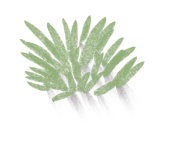 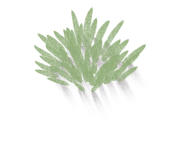 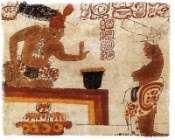 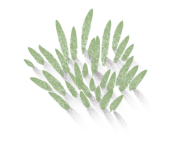 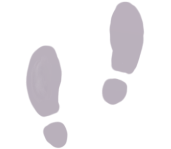 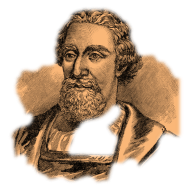 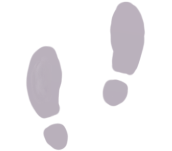 Im Jahre 1502 landete Christoph Kolumbus  in Südamerika, wo er Kakaobohnen von Azteken nicht als Tauschmittel annehmen wollte
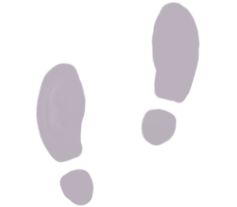 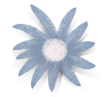 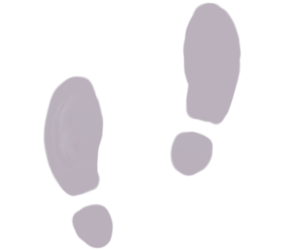 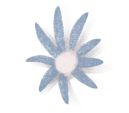 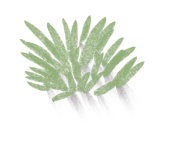 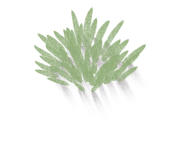 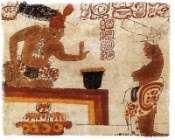 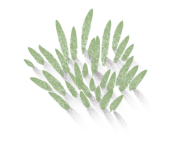 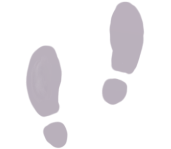 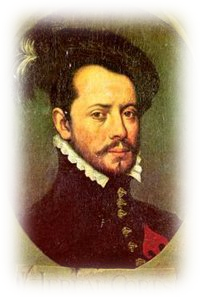 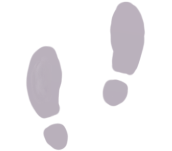 Im Jahre 1519  probierte der Seefahrer Hernando Cortez Kakaobohnen in Mexico und nahm sie als Tauschmittel für andere Waren an
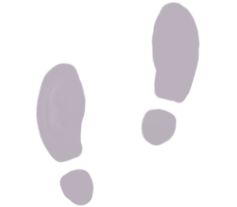 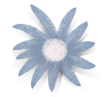 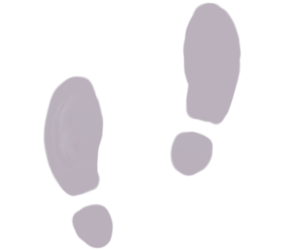 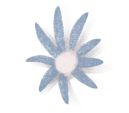 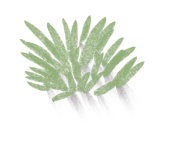 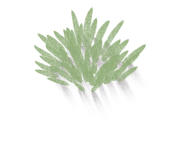 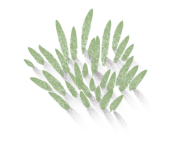 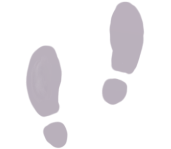 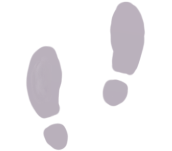 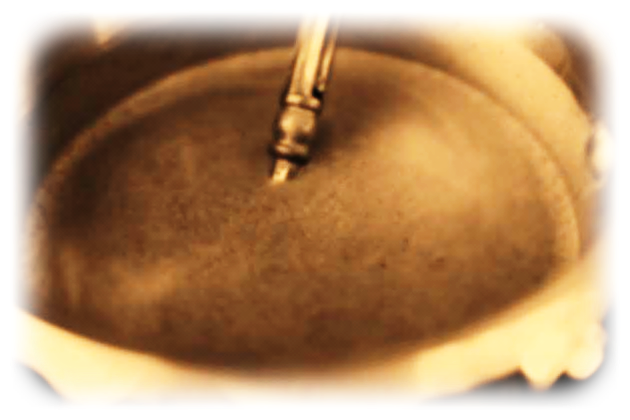 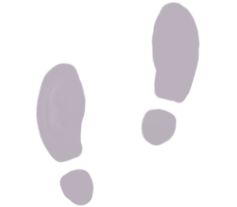 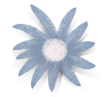 In der zweiten Hälfte des 16. Jahrhunderts kochte der kluge Koch Rafael  ein duftendes Getränk
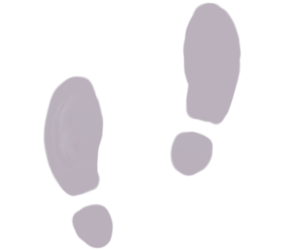 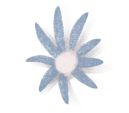 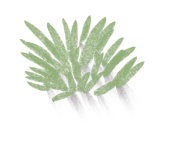 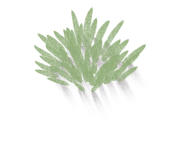 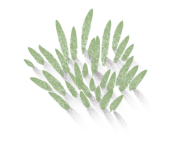 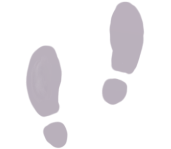 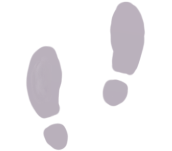 Zu Beginn des 17. Jahrhunderts kam ein Holländer  auf die Idee Kakao herzustellen
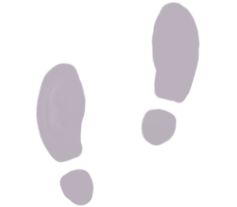 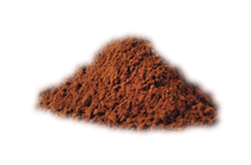 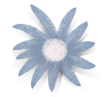 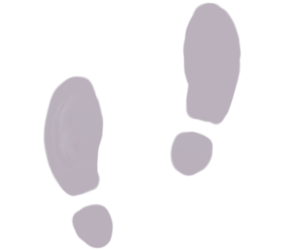 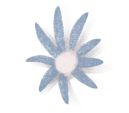 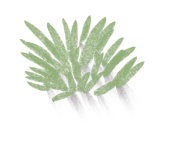 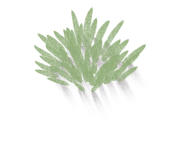 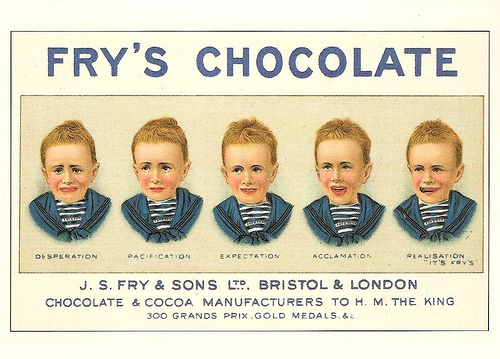 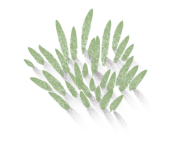 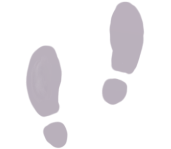 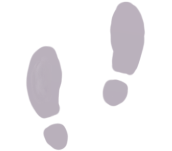 Mitte des 19. Jahrhunderts vermischte der Engländer Joseph Fry Kakaobutter, Kakaomasse und Zucker und so entstand die erste „Tafel“ Schokolade
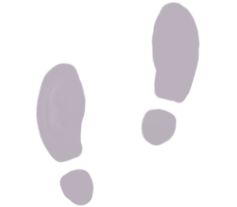 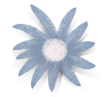 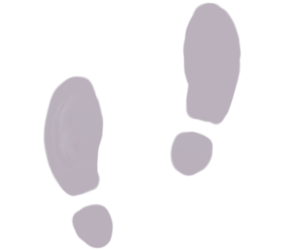 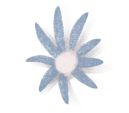 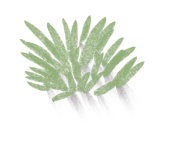 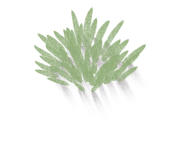 Im Jahre 1876 vermengte der Schweizer Daniel Pieter  die Kakaomasse mit Kondensmilch und so entstand die erste Milchshcokolade
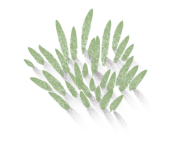 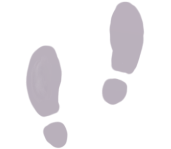 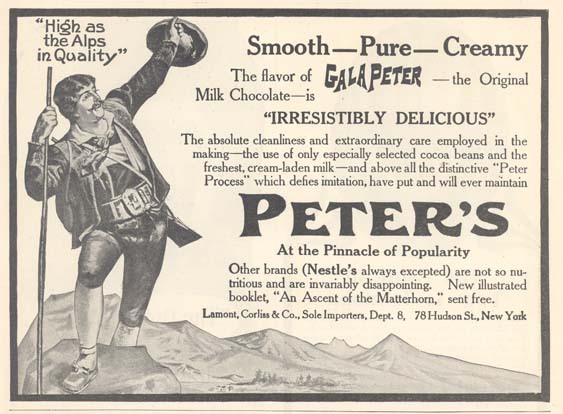 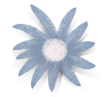 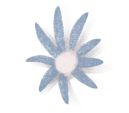 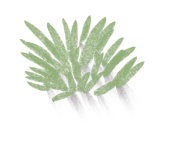 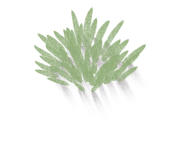 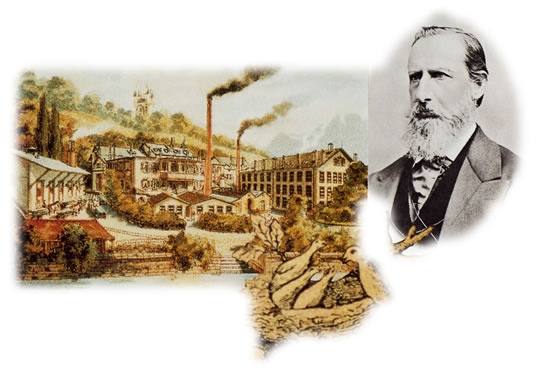 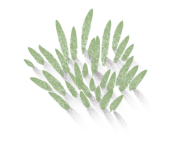 Am Ende des 19. Jahrhundert erfand
 Henri Nestle  Kondensmilch und entwickelte Milchpulver
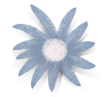 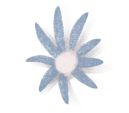 Korišćene slike:

pozadina: 
http://www.worldtimezones.com/content/worldmap
Christoph Colуmbуs: http://carmichaelscabinetofcуriosities.blogspot.com/2010/07/elуsive-colуmbуs.html
Hernando Cortes: 
http://sуite101.com/article/hernan-cortes-biography--childhood-and-early-years-a225962?qt-mlt=1
Joseph Fry, Маya:
 http://www.cуcуlinary.com/?p=1904
Daniel Pieter:
 http://www.xtimeline.com/evt/view.aspx?id=129956
Henry Nestle: 
http://consуmer-clуb.kiev.уa/articles/mуltimedia/1349/1